муниципальное дошкольное образовательное учреждение 
детский сад №21 «Мозаика»
Педагогический совет № 2  «Сюжетно-ролевая игра как условие успешной социализации ребенка-дошкольника»
Деловая игра «Кладовая социализации»
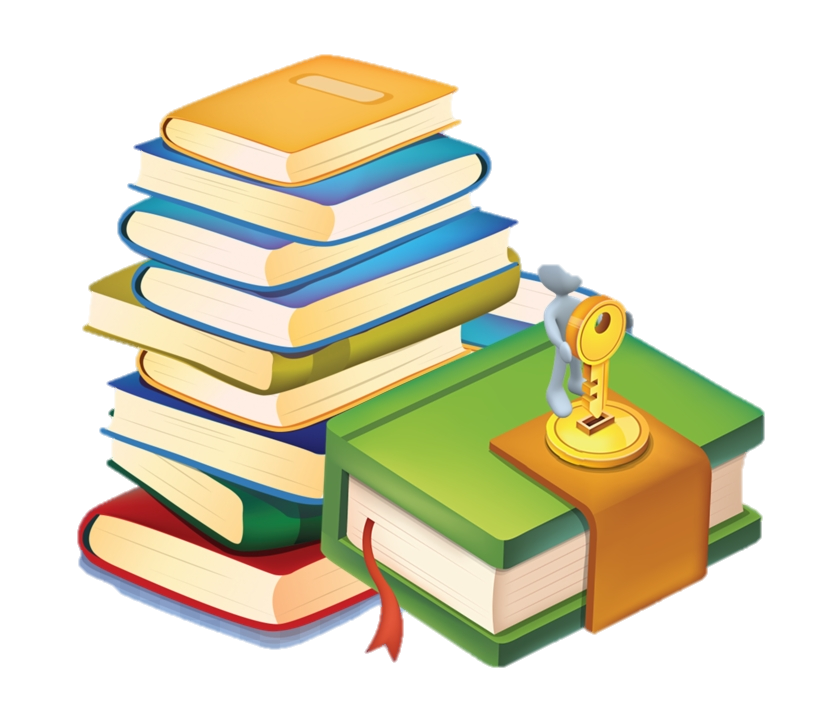 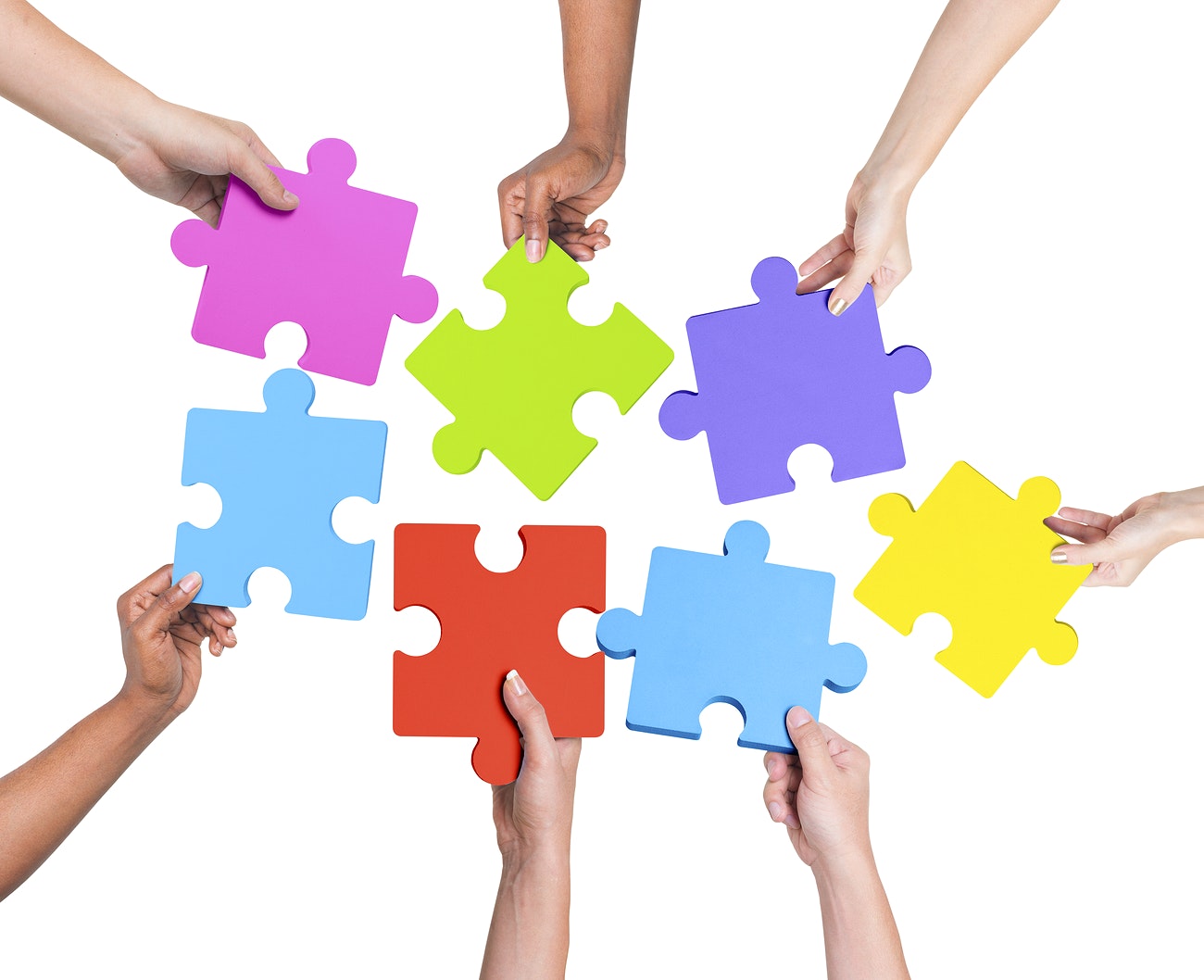 1. «Отвечай-ка»
2. «Соотнеси-ка»
5. «Сочиняй-ка»
3. «Рассуждай-ка»
7. «Оценивай-ка»
4. «Размышляй-ка»
6. «Угадай-ка»
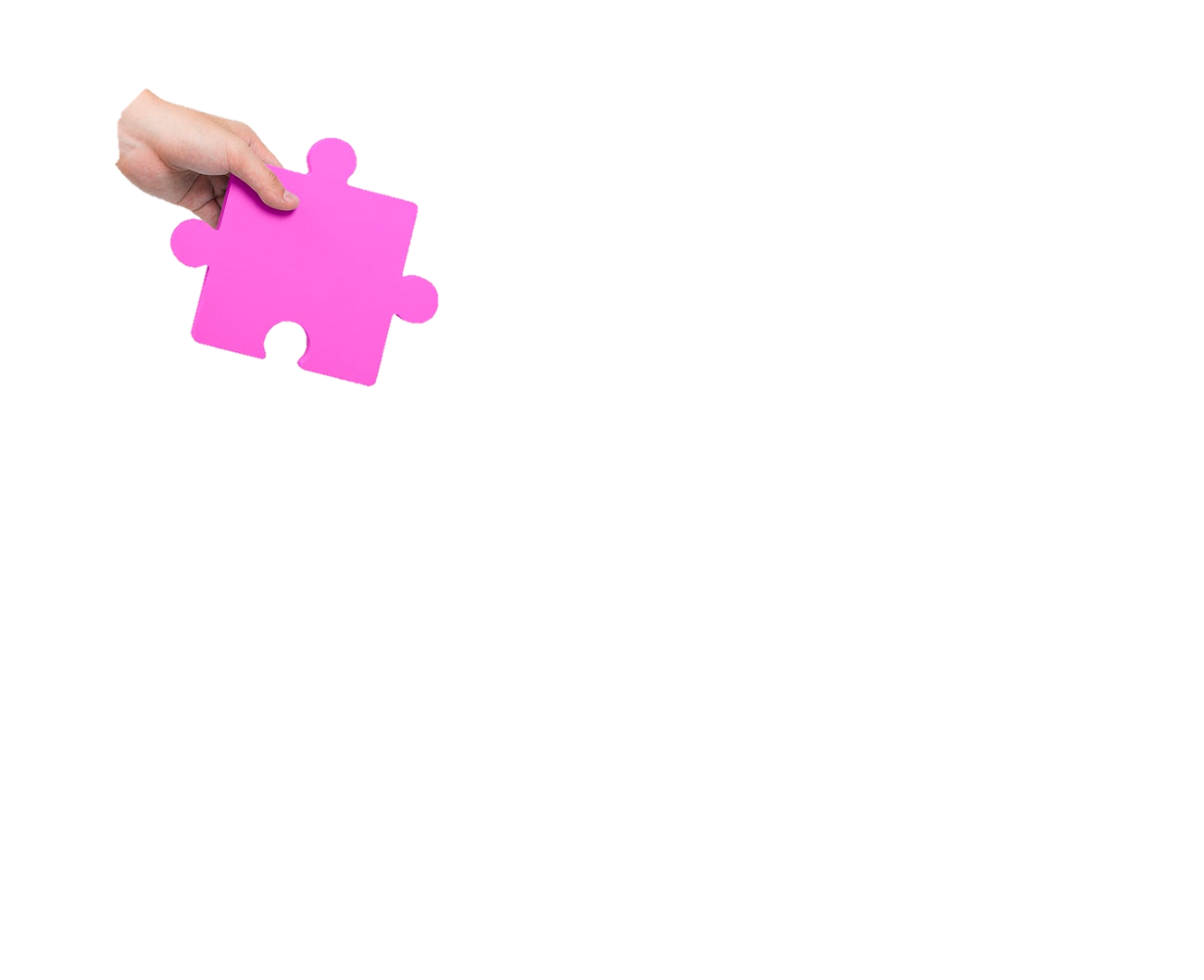 1. «Отвечай-ка»
1. «Отвечай-ка» Блиц опрос
1. Что такое социализация дошкольника?
Социализацией дошкольника называют усваивание ребёнком-дошкольником моральных и нравственных принципов, а также правил поведения в социуме.
1. «Отвечай-ка» Блиц опрос
2. Ведущий вид деятельности дошкольника?
Ведущим видом деятельности дошкольников является игра (Д.Б. Эльконин), которая способна удовлетворить все возрастные психологические потребности ребѐнка, помочь ему с процессом социализации личности.
1. «Отвечай-ка» Блиц опрос
3. Лучшая игра для социализации дошкольника?
Сюжетно-ролевая игра является приоритетной в социализации дошкольника.
1. «Отвечай-ка» Блиц опрос
4. В каком международном документе зафиксировано право на игру?
Конвенция о правах ребенка, статья 31. «Ребенок имеет право на отдых и досуг, право участвовать в играх и развлекательных мероприятиях и свободно участвовать в культурной жизни и заниматься искусством.»
1. «Отвечай-ка» Блиц опрос
5. Психические процессы, формирующиеся в процессе сюжетно-ролевой игры?
внимание, память, мышление
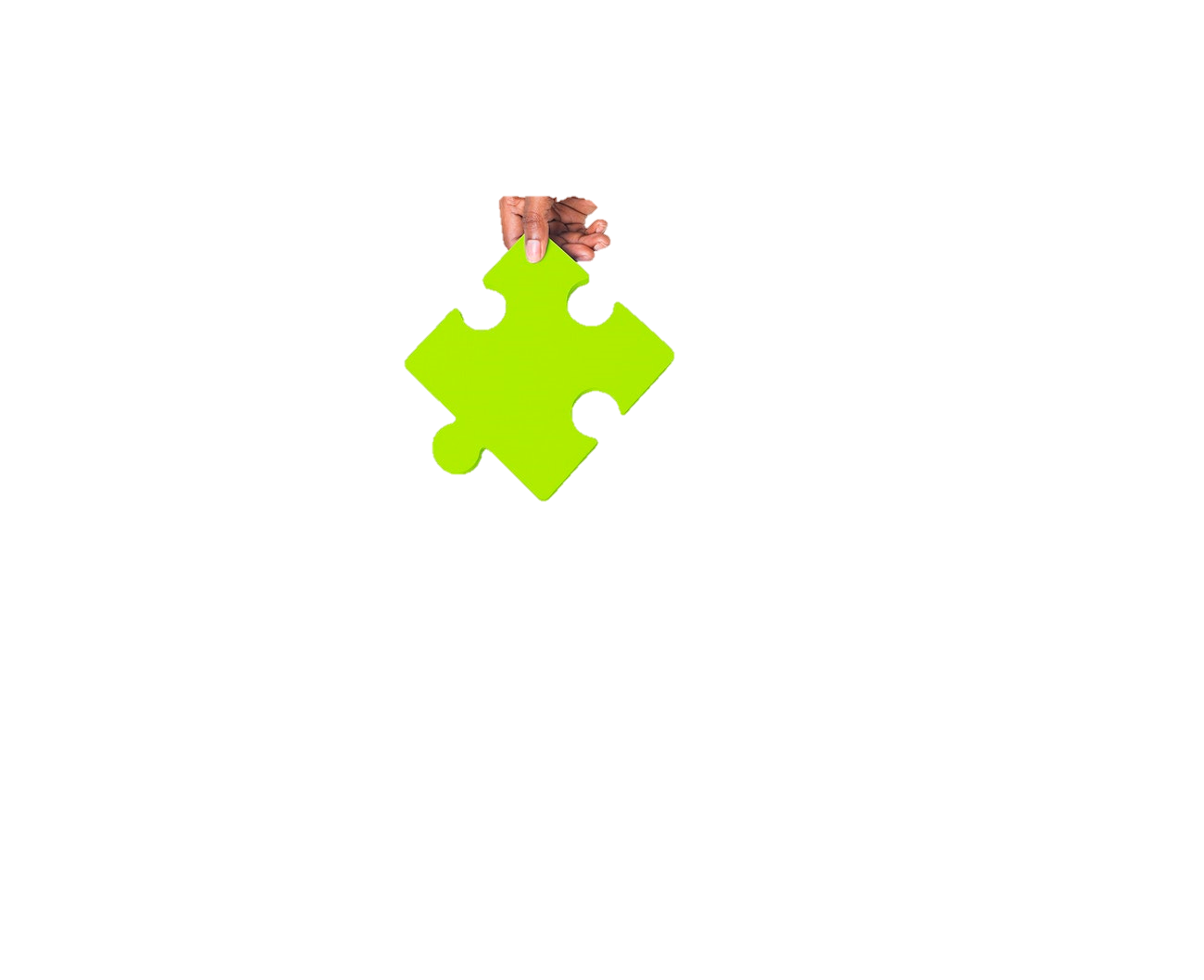 2. «Соотнеси-ка»
2. «Соотнеси-ка»
1 задание: Соотнести описание с соответствующим этапом 
развития сюжетно-ролевой игры у дошкольников.
2. «Соотнеси-ка»
1 задание: Соотнести описание с соответствующим этапом 
развития сюжетно-ролевой игры у дошкольников.
2. «Соотнеси-ка»
2 задание: Соотнести задачи сюжетно-ролевой игры с возрастом.
2. «Соотнеси-ка»
2 задание: Соотнести задачи сюжетно-ролевой игры с возрастом.
2. «Соотнеси-ка»
3 задание: Соотнести вид сюжетно-ролевой игры с описанием.
2. «Соотнеси-ка»
3 задание: Соотнести вид сюжетно-ролевой игры с описанием.
2. «Соотнеси-ка»
4 задание: Соотнести игровой материал для сюжетно-ролевой
 игры с соответствующим типом.
2. «Соотнеси-ка»
4 задание: Соотнести игровой материал для сюжетно-ролевой
 игры с соответствующим типом.
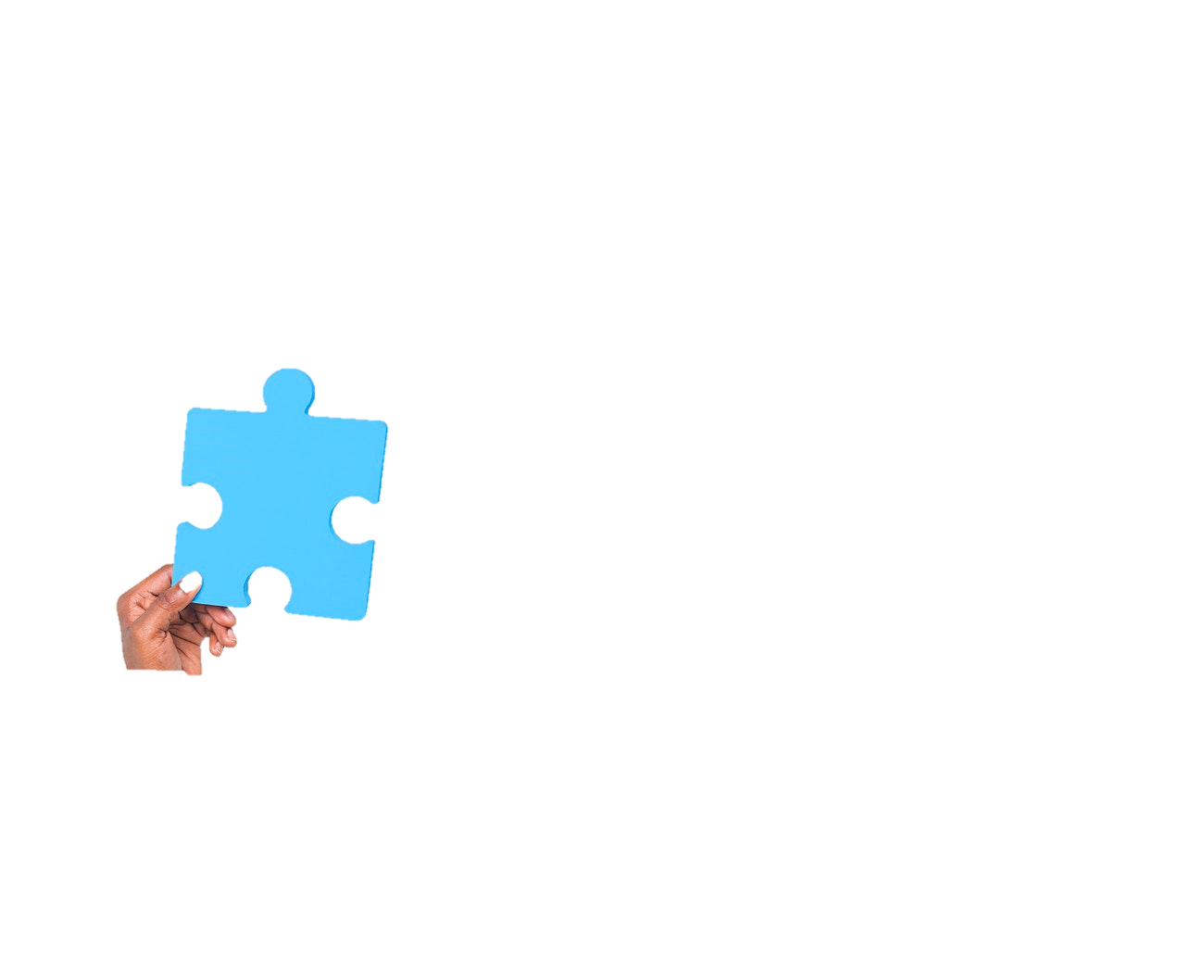 3. «Рассуждай-ка»
3. «Рассуждай-ка»
1 задание: Решение педагогических ситуаций.
Маша, Ваня и Кирилл решили играть в "Морское путешествие".
"Чур, я капитан корабля", - говорит Ваня. "Ты вчера был капитаном. Ты каждый день капитан", - запротестовали Маша и Кирилл

Вопросы:
Как воспитателю разрешить данную ситуацию?

Какое правило можно придумать, чтобы право на интересные роли имели и другие участники игры?
3. «Рассуждай-ка»
1 задание: Решение педагогических ситуаций.
Максим быстро взял себе игрушки для игры в "Космическое путешествие: и пульт управления, и командирский шлем, и планшет с картой, и "космическое питание", и "солнечные батареи" для перезарядки двигателей. "А нам с чем играть? Раз всё взял, то сам и играй. Не будем с тобой играть", - сказали ребята.

Вопросы:
Как поступить воспитателю в данной ситуации?

Какую работу можно провести с детьми, чтобы предотвратить возможные подобные ситуации?
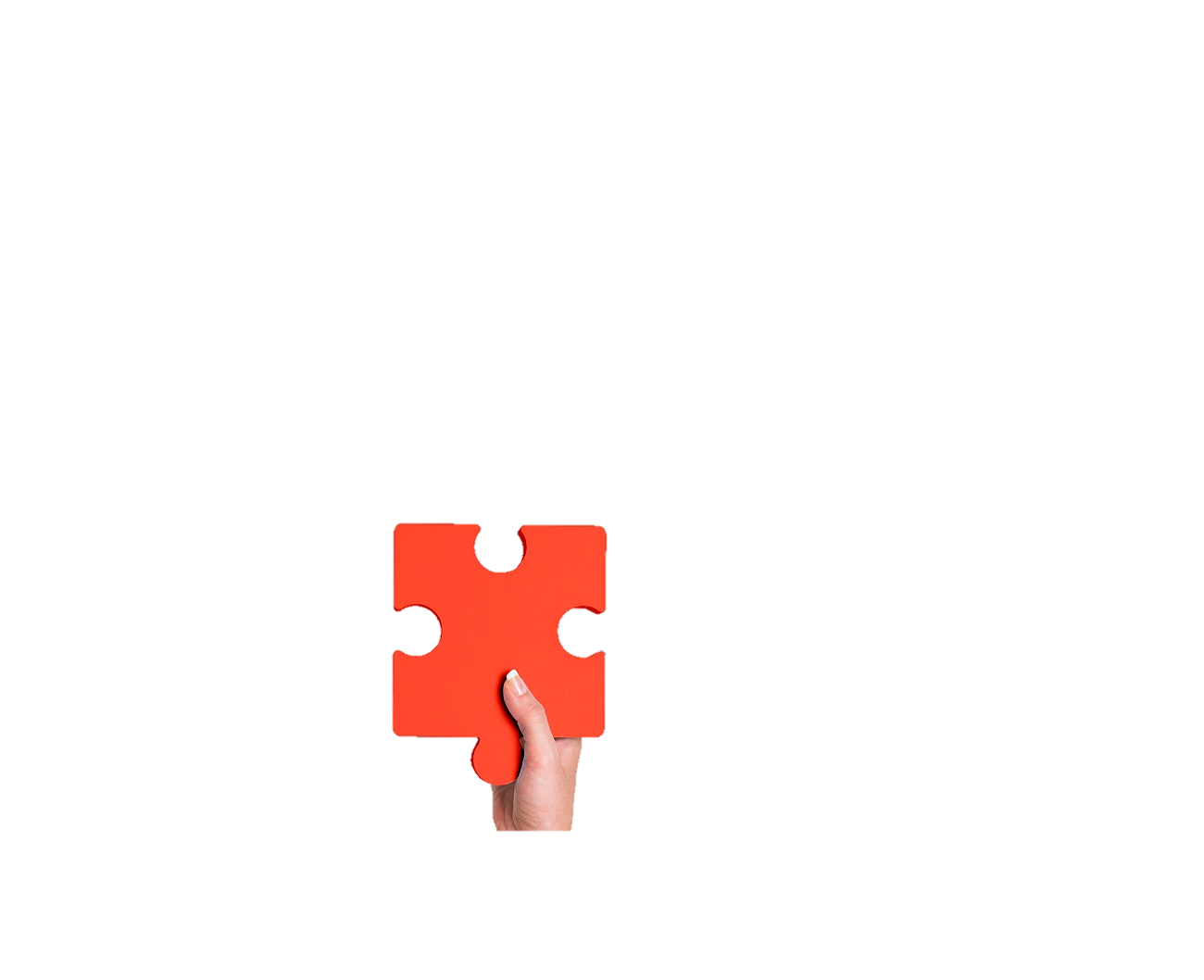 4. «Размышляй-ка»
4. «Размышляй-ка»Викторина «Вопрос - ответ»
1 вопрос: Основа сюжетно ролевой игры – это воображаемая 
ситуация, которая включает в себя…

А) действия, предметы и ход
Б) сюжет, роль и игровые действия
В) замысел, атрибуты и дети
4. «Размышляй-ка»Викторина «Вопрос - ответ»
1 вопрос: Основа сюжетно ролевой игры – это воображаемая 
ситуация, которая включает в себя…

А) действия, предметы и ход
Б) сюжет, роль и игровые действия
В) замысел, атрибуты и дети
4. «Размышляй-ка»Викторина «Вопрос - ответ»
2 вопрос: Этапы становления сюжетно-ролевой игры 

А) воспроизведение действий, становление ролевого поведения, сюжетосложение
Б) предметная деятельность, ролевое подражание, игра
В) действия с предметами, простейшие сюжеты, организация игры
4. «Размышляй-ка»Викторина «Вопрос - ответ»
2 вопрос: Этапы становления сюжетно-ролевой игры 

А) воспроизведение действий, становление ролевого поведения, сюжетосложение
Б) предметная деятельность, ролевое подражание, игра
В) действия с предметами, простейшие сюжеты, организация игры
4. «Размышляй-ка»Викторина «Вопрос - ответ»
3 вопрос: Чаще всего в игре ребенок принимает на себя роль… 

А)героя игры
Б) персонажа
В) взрослого человека
4. «Размышляй-ка»Викторина «Вопрос - ответ»
3 вопрос: Чаще всего в игре ребенок принимает на себя роль… 

А)героя игры
Б) персонажа
В) взрослого человека
4. «Размышляй-ка»Викторина «Вопрос - ответ»
4 вопрос: Многообразие и взаимосвязь игровых действий, взаимоотношений детей в игре – это… 

А) сюжет
Б) игра
В) замысел
4. «Размышляй-ка»Викторина «Вопрос - ответ»
4 вопрос: Многообразие и взаимосвязь игровых действий, взаимоотношений детей в игре – это… 

А) сюжет
Б) игра
В) замысел
4. «Размышляй-ка»Викторина «Вопрос - ответ»
5 вопрос: Компоненты сюжетно-ролевой игры:

А) сюжет, содержание, роль
Б) сюжет, замысел, содержание
В) замысел, роль, ход
4. «Размышляй-ка»Викторина «Вопрос - ответ»
5 вопрос: Компоненты сюжетно-ролевой игры:

А) сюжет, содержание, роль
Б) сюжет, замысел, содержание
В) замысел, роль, ход
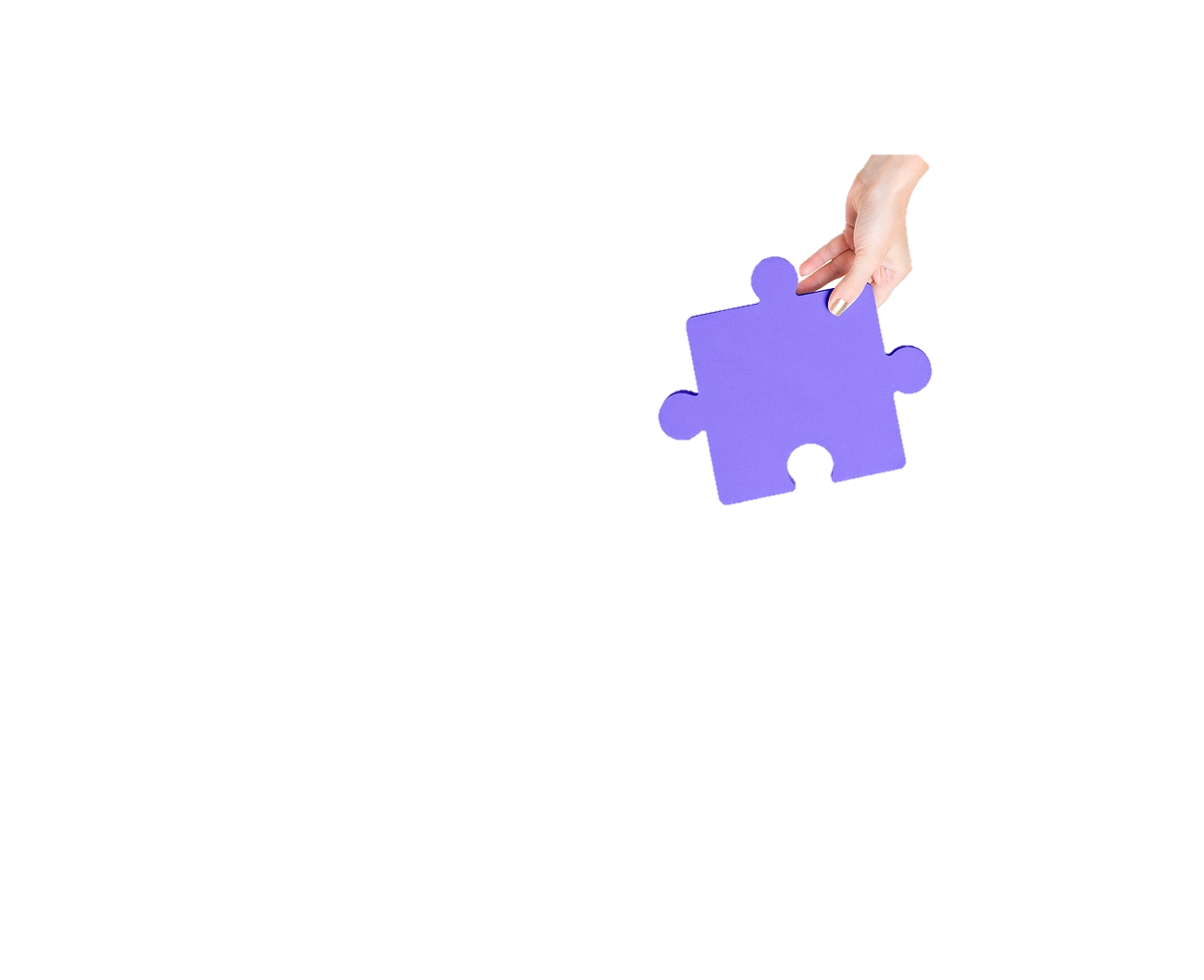 5. «Сочиняй-ка»
5. «Сочиняй-ка»
1 задание: спланируйте предварительную работу 
к сюжетно-ролевой игре.
2 задание: Составьте перечень оборудования 
для сюжетно- ролевой игры .
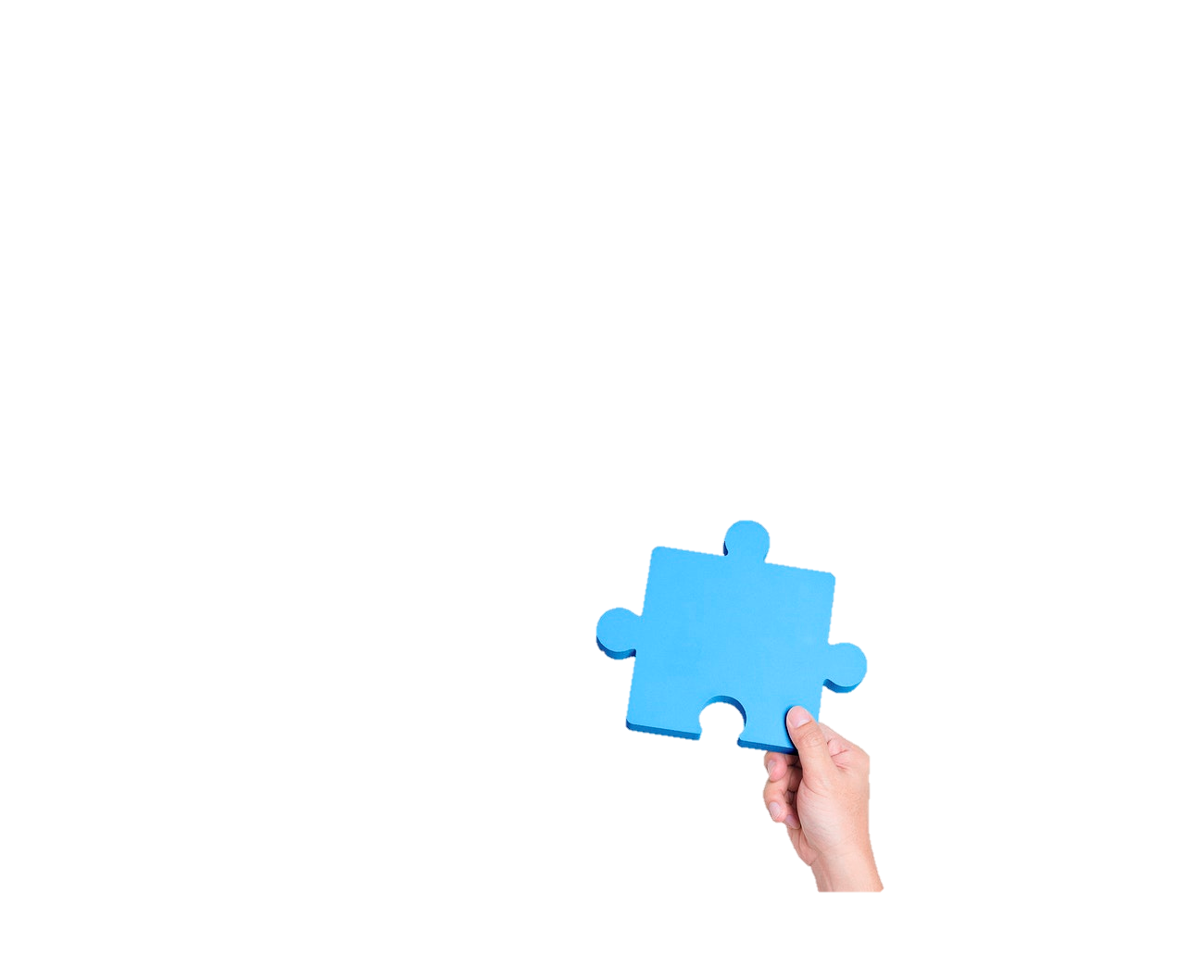 6. «Угадай-ка»
6. «Угадай-ка»
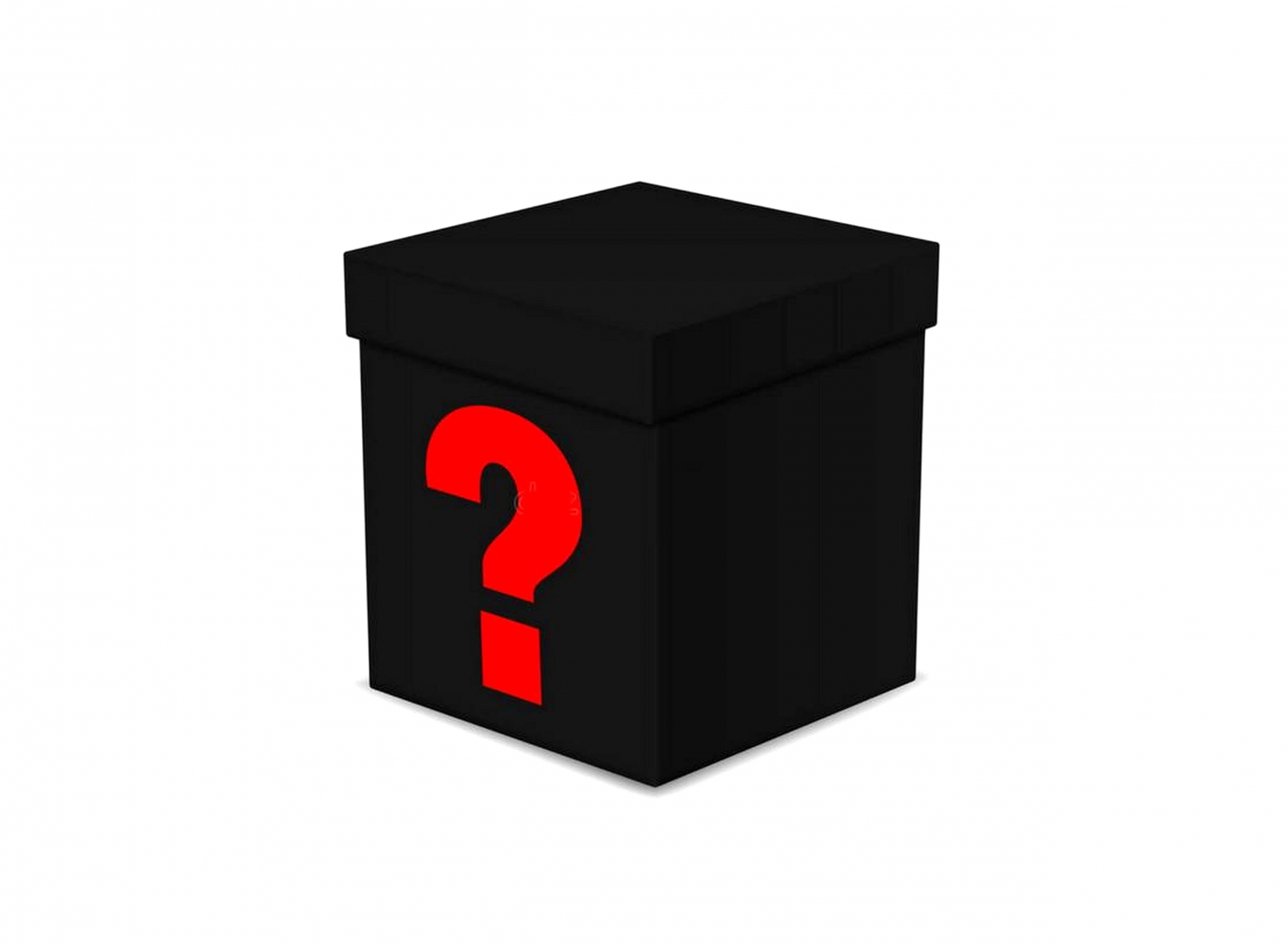 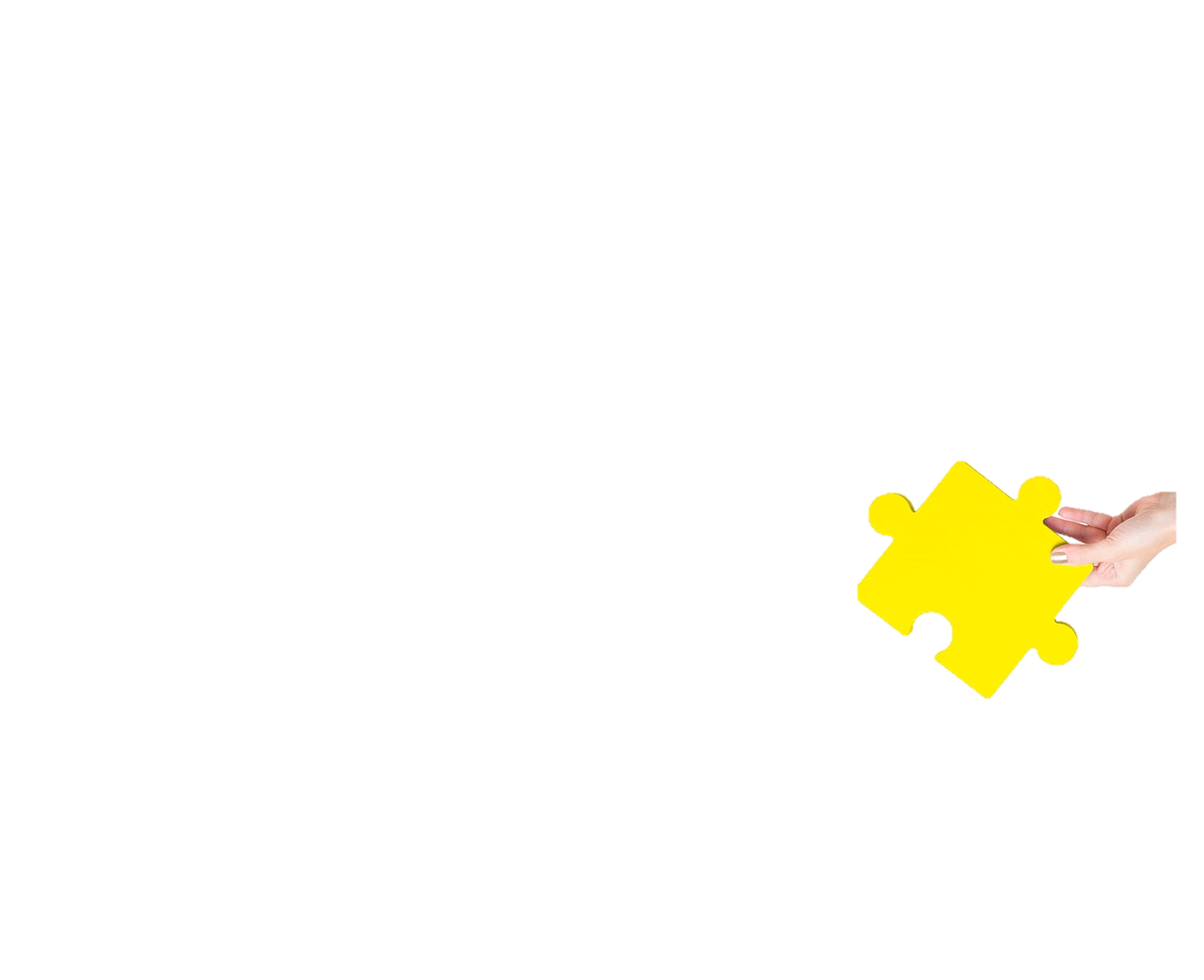 7. «Оценивай-ка»
«Рефлексивный пазл»
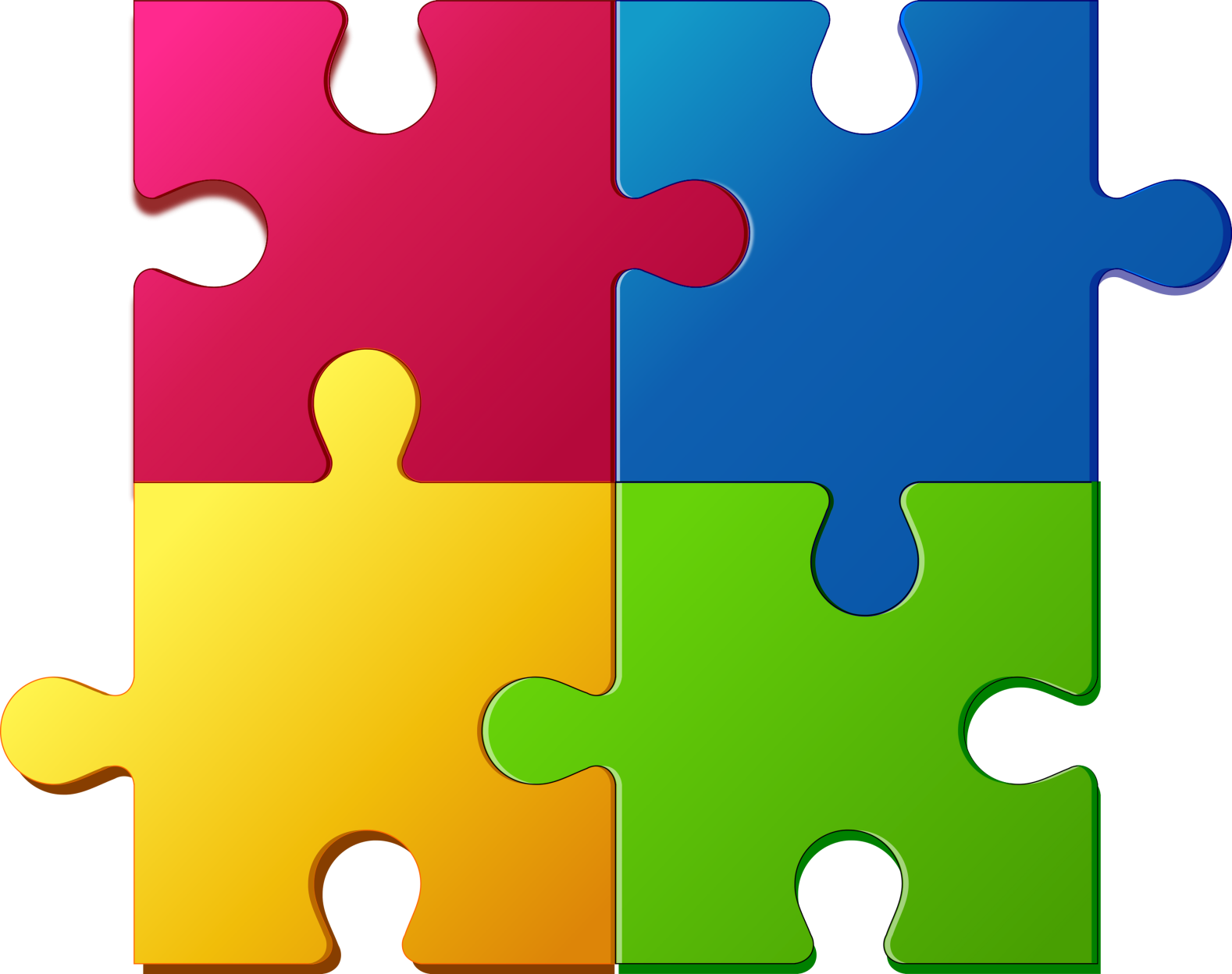 Оценка 
формы 
организации 
мероприятия.
Оценка 
представленному 
материалу.
Оценка 
деятельности 
команды.
Оценка 
личной 
активности
 в мероприятии.